Employee Benefits at Oldham Council
Employee Benefits at Oldham Council
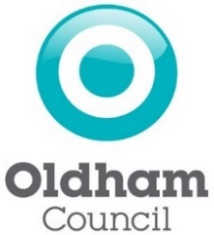 Please note that some benefits and aspects are dependent on employment terms and conditions
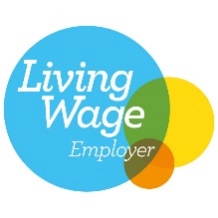 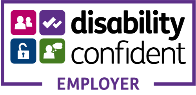 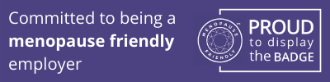 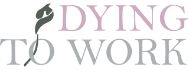